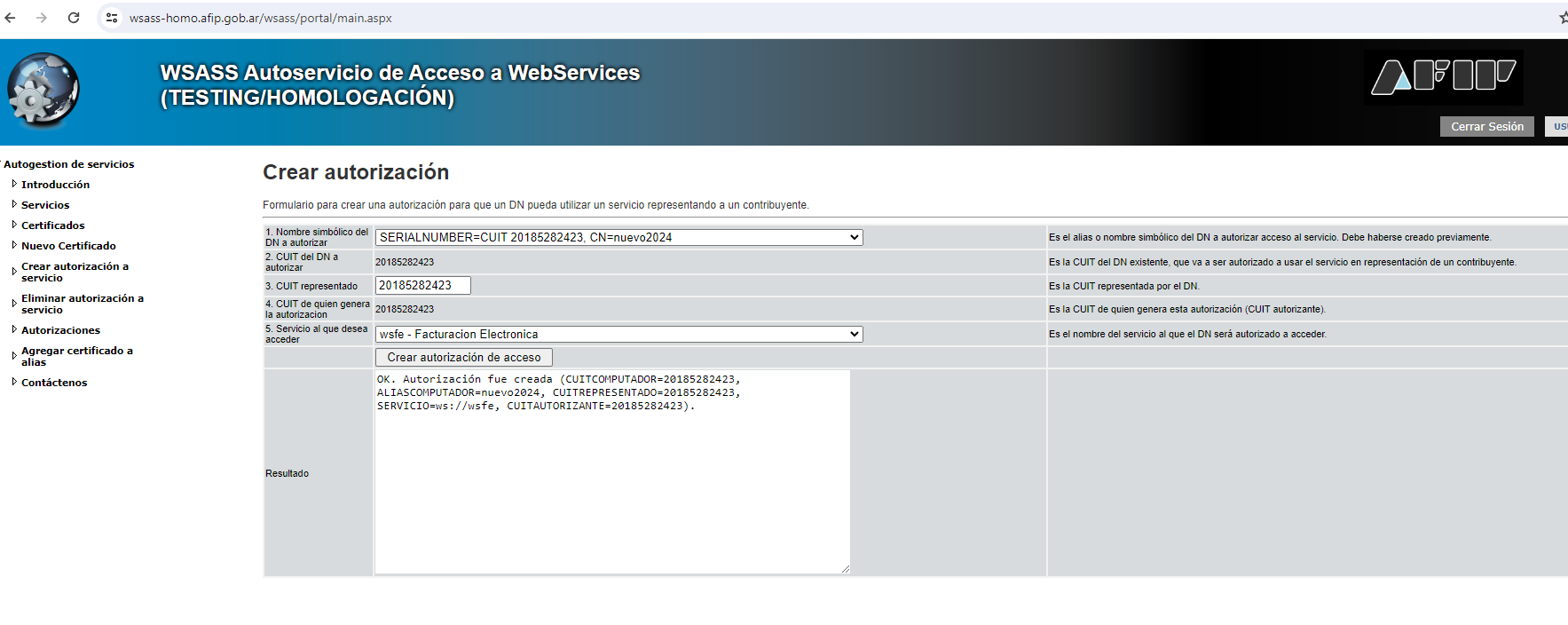 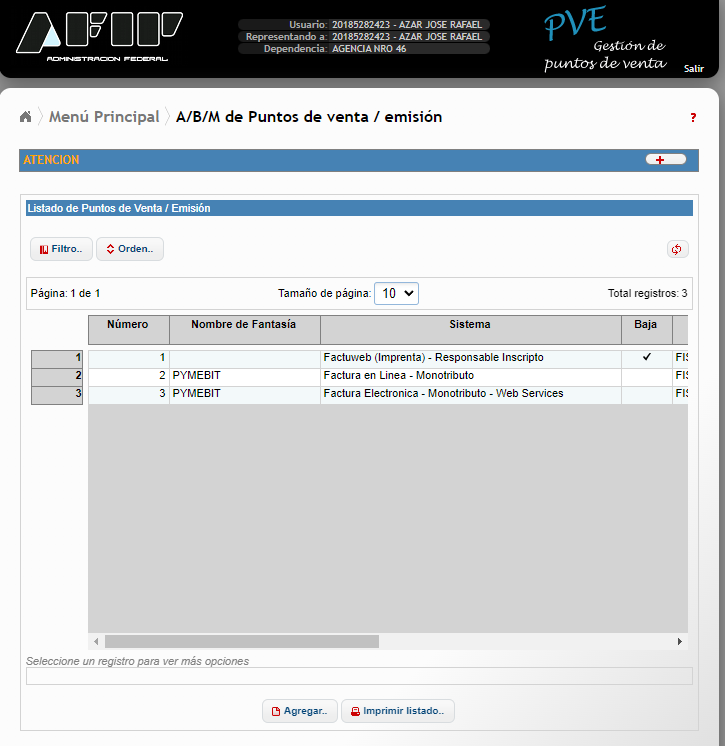 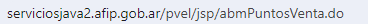 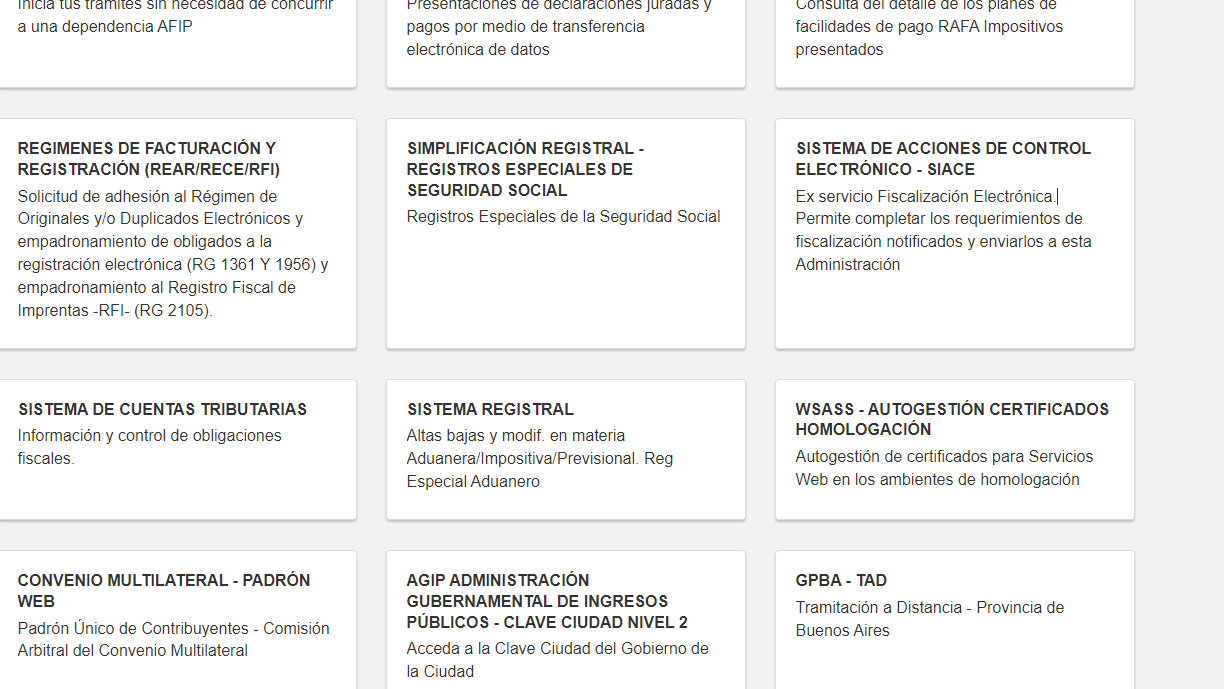 https://www.afip.gob.ar/fe/qr/especificaciones.asp
https://gbsistemas.com.ar/index.html